Gender Equity and lgbtqia+ rights
CoC Training
[Speaker Notes: **Biden admin]
Land Acknowledgement
The Long Island Continuum of Care (CoC) occupies the native homelands of the following tribes which were stolen through genocide, forced removal, and unfair treaties. 
Munsee Lenape
Lekawe
Matinecock
Merrick
Massapequas
Nissaquogue
Secatogue
Setalcott
Unkechaug
Corchaug
Shinnecock
Montaukett
Mannansett

The CoC acknowledges the contributions, past and present, of the indigenous peoples who are the original caretakers of this land.
1: Native Land Digital
Purpose of sharing Pronouns
Giving everyone the opportunity to self-identify

Creating a welcoming space for people of all genders

Avoiding assumptions
Group Agreements
Overview
Positionality
Key Concepts & Definitions
Pronouns & Language 
Intersection LGBTQ+ identity and homelessness
Fair Housing & LGBTQ+ people
Positionality
How we experience and understand the world is influenced by social and spatial positions that we occupy 

Social: gender, race, class, ability
Spatial: time & place
Positionality impacts:
What is your positionality?
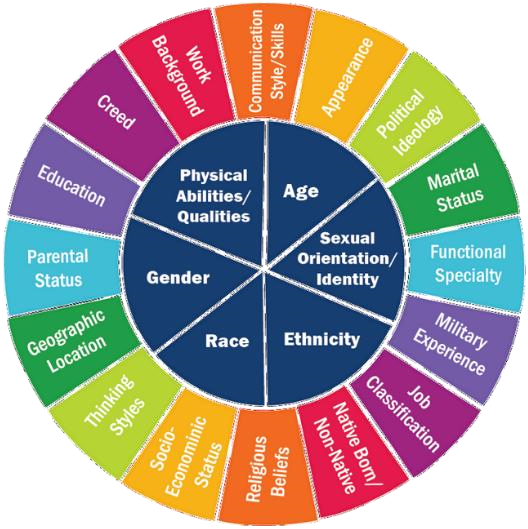 Type some of your thoughts in the chat if you wish!
Positionality Exercise
9
What do you think when you see the following?
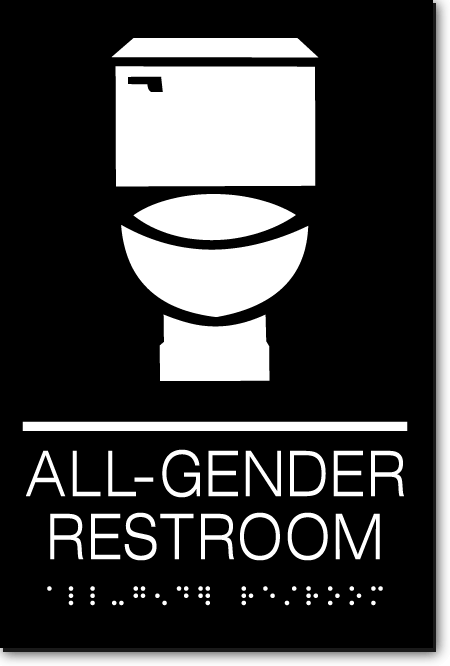 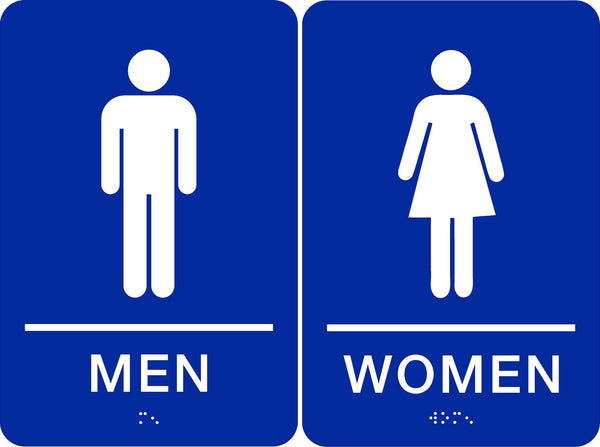 LGBTQia+ Identity
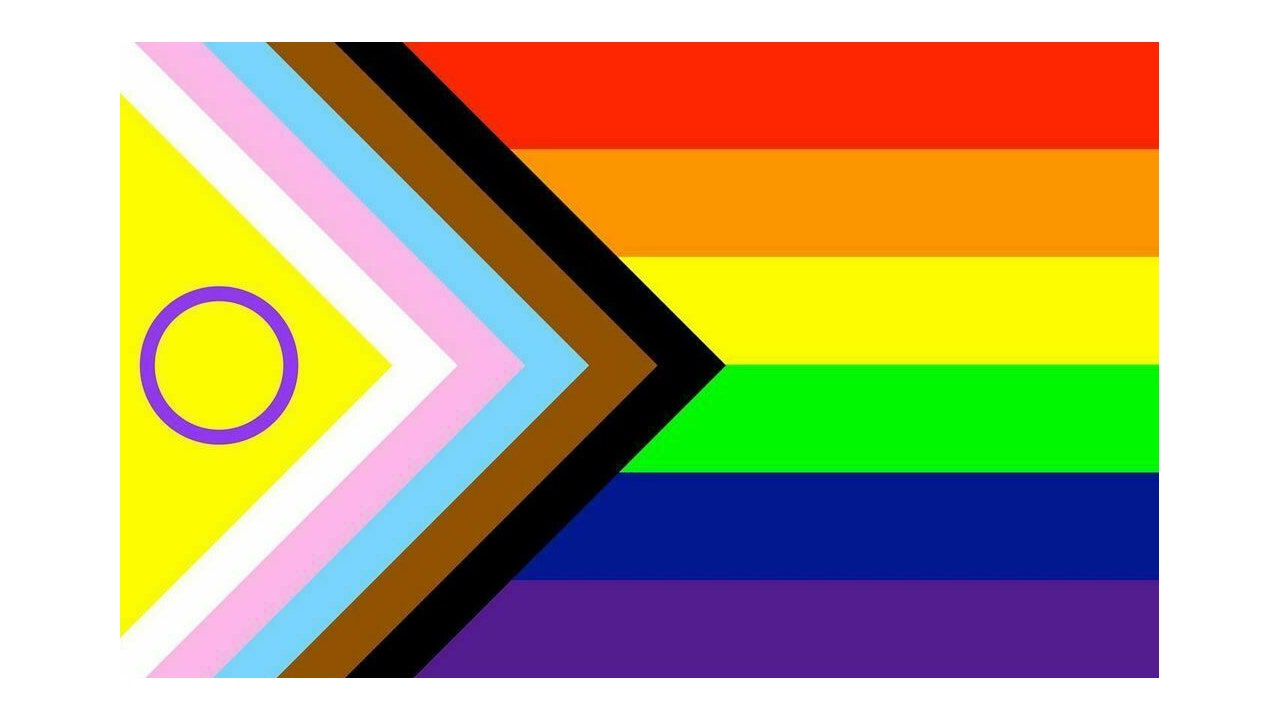 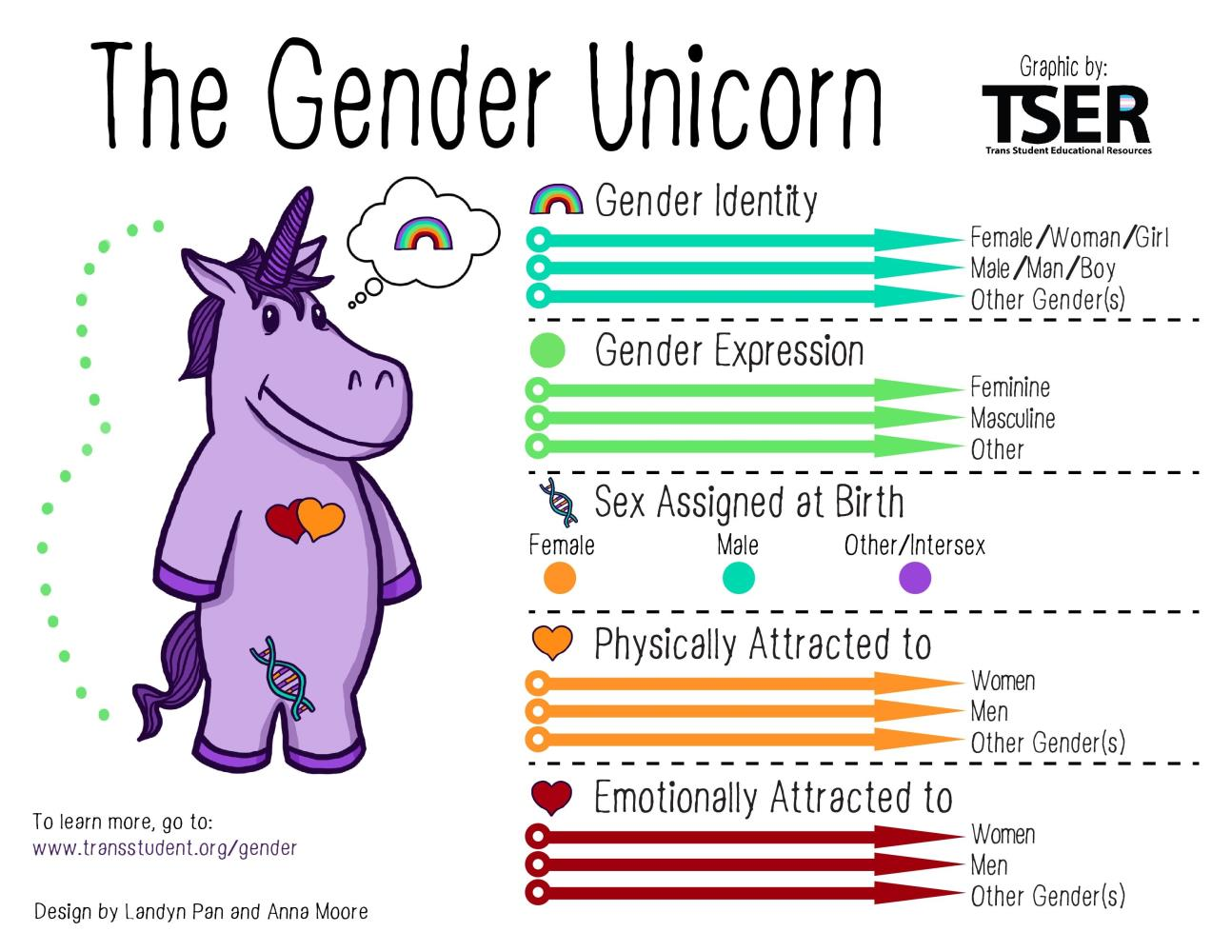 What is sex?
Sex refers to the different biological characteristics associated with reproduction such as:
Chromosomes
Hormones 
Reproductive organs

Intersex refers to having a mix of characteristics typically associated with males and females in the categories above
Examples: chromosome combinations such as XXY, mix of secondary sex characteristics 
Intersex people make-up between 1-2% of the population [2]
2: Blackless et al 2000, How sexually dimorphic are we?
What is Gender?
3: Schnebly 2022, Biological Sex and Gender in the United States
Gender Terms
Assigned Sex/Gender at Birth: Presumed sex and/or gender usually based on external anatomy, often determined by medical professionals and reflected on legal documents 

Cisgender: Someone who identifies with their sex assigned at birth

Transgender: Someone who does not identify with their sex assigned at birth. 

Nonbinary: An umbrella term for gender identities that can’t be exclusively categorized as man or woman. 

Two-spirit: Two-spirit generally refers to a gender role believed to be a common, acknowledged, accepted, and praised gender classification among most First Nation communities, dating back centuries. Each First Nation tribe has its own understanding and meaning of what it means to be two-spirit, so this term can have many definitions.
[4] Healthline, 68 Terms that Describe Gender Expression
Gender expression Terms
[4] Healthline, 68 Terms that Describe Gender Expression
Things to remember about Transgender Identities
Transgender is an umbrella term: Not every trans person expresses their gender the same way

Trans is more than male and female

Physical transition is not needed for someone to be transgender

Changes to legal documents to reflect gender identity is difficult and often inaccessible

It is not someone’s responsibility to educate you about their gender



You do not need to understand somebody’s gender or gender expression to respect them!
What is Sexual Orientation?
Sexual orientation: An enduring emotional, romantic, or sexual attraction to other people. Individual’s sexual orientation is often described as gay, lesbian, bisexual, heterosexual/straight, queer, or asexual

Sexual orientation is independent of gender identity

But sexual orientation is often defined in relation to gender

Romantic and sexual orientation are not always aligned
[5] HUD LGBTIA+ Fair Housing Toolkit
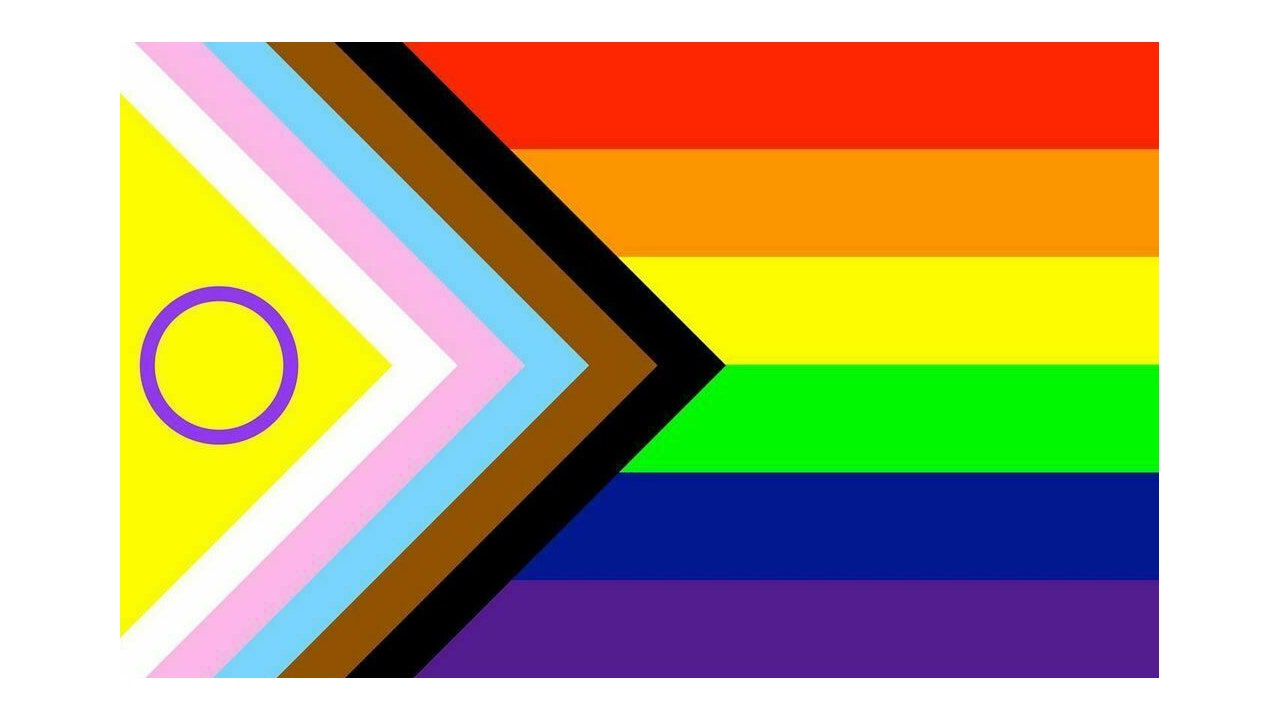 Presentation title
18
LGBTQIA+
Lesbian
Gay
Bisexual
Transgender
Queer/questioning
Intersex
Asexual
Which terms describe sex?

Which terms describe gender?

Which terms describe sexual orientation?



Why do you think these terms are grouped together under one acronym?
Behaviors to avoid
Invasive questions about
Surgery, hormones, & body
HIV status
Relationships with partners, family, & children

Why are these behaviors to be avoided?
Asking about someone’s body in relation to their gender is usually not relevant at best, and dehumanizing at worst 
People have the right to keep their medical information private
Asking questions about an LGBTQIA+ person’s relationships that you would not ask if they did not hold that identity can be harmful and alienating

Do not expect LGBTQIA+ individuals to educate you on their community. While some individuals may be happy to speak about their perspectives, others are not.
Language & Pronouns
Respecting transgender people 
Creating an inclusive and affirming environment
Importance of Inclusive & Affirming Language
Definitions
Context
Misgendering: using the incorrect pronouns for someone or using gendered terms for them that does not align with their identity

Deadnaming: using a name for someone that they no longer identify with
Transgender people are at higher risk for depression, suicide, and self-harm compared to their cisgender peers

Studies show that youth that are affirmed by use of their pronouns and chosen name are at lower risk for suicidal behavior and depression

Misgendering is a microaggression. Repeated misgendering has a cumulative affect that can make someone feel unwelcome and/or unsafe.
7: Child Trends 2018, Research shows risk of misgendering transgender youth
Pronouns
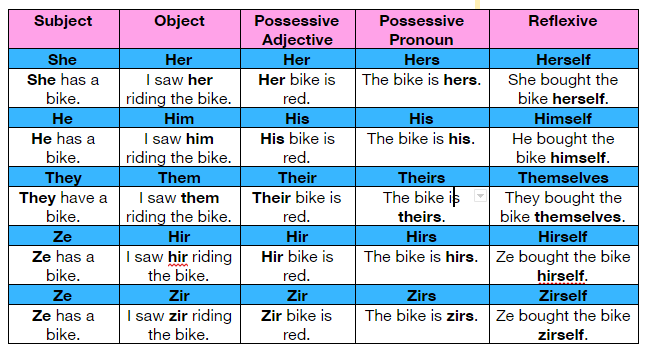 Pronouns are not “preferred” but instead are required for respectful communication

Make a point to ask everyone you meet what their pronouns are. 

Gender expression is not an indication of one’s pronouns.
[7] UC Santa Barbara Resource Center for Sexual & Gender Diversity, Pronouns 101
Inclusive Language
Verbal Communication
To avoid assuming gender in conversation:
Instead of: “How may I help you, sir?”
Say: “How may I help you?”
Instead of: “He is here for his appointment.”
Say: “The applicant is here for their appointment.”’

Written communication
Gender neutral titles and honorifics:
Ind. (abbreviation of individual)
M.
Mx. (“mix” or “mux”)
Pr. (“per”, for person)
Gender comes up often in language, but it does not have to!

Avoid gendered terms whenever speaking about a group
Folks, y’all, everyone, etc. 

Use gender neutral language for people whose gender is unknown to you
Spouse, partner 
Police officer, mail carrier 
Gender neutral honorifics
https://www.hudexchange.info/programs/fair-housing/lgbtqia-fair-housing-toolkit/inclusive-communication/pronouns-titles-and-honorifics/
Affirming language & updated terminology
Always use person-centric language! 
Recognize that many terms used here are adjectives.
What to do if you make a mistake
If you accidentally misgender someone or use their deadname you should:
Apologize once
Correct the mistake
Move on
Avoid: Explanatory and self-deprecating apologies, centering yourself in the apology


It is best to acknowledge and correct your mistake in the moment. 

Purposefully misgendering someone is an act of violence, indicating a lack of respect for the person.
Example scenario:

Person A: What have you two been up to?
Person B: C and I just picked up some supplies and she carried all the boxes!
Person C: My pronouns are they/them.

Bad apology: “Wow! I am so, so sorry. I am the worst with this stuff and have such a hard time using they or them to refer to someone. It just seems unnatural to me.”

Good apology: “Yes, sorry, I meant they”
Calling out/in Mistakes
Correcting misgendering or non-inclusive language of others is an important part of making LGTBQ+ co-workers and clients feel welcome 

Corrections are best done in the moment, where the person has the chance to apologize and amend their behavior

Corrections are important even when the person who was misgendered is not present. It reinforces the idea that these mistakes are not welcome and can help the person who made the mistake learn. 

Language to address mistakes can be short and simple:
“Actually, D uses he/him pronouns.”
“She doesn’t use that name anymore and goes by E.”
“You should say everyone instead of ‘ladies and gentlemen’. Not everyone here is a man or woman.”
Understanding Trans Experiences
Be sure to communicate with clients or participants about which name and pronouns they would like used 
This may depend on context!

Make sure to note difference between name on government documents and name the client goes by on their records

Changing documents and legal records to match someone’s current name and gender identity is not easy

Trans people are less likely to have access to health care. Just because they have not medically transitioned does not make them any less trans. 

Trans people face systematic exclusion from many parts of public life. Gendered spaces of any kind can be difficult to navigate.
Privilege
[8] ACLU: Legislative Attacks on LGBTQ Rights
Intersectionality
“Intersectionality is a lens through which you can see where power comes and collides, where it interlocks and intersects. It’s not simply that there’s a race problem here, a gender problem here, and a class or LBGTQ problem there. Many times that framework erases what happens to people who are subject to all of these things.”

Kimberlé Crenshaw
[9] Columbia Law School, Kimberlé Crenshaw on Intersectionality, More than Two Decades Later
Intersections of Trans Identity & Homelessness
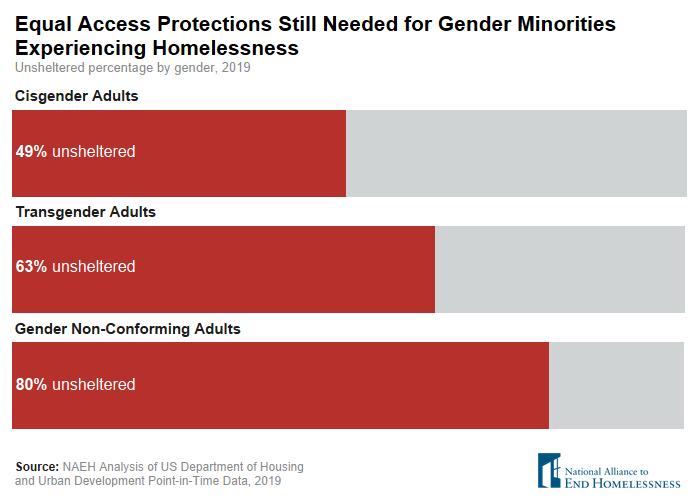 BIPOC people have a higher risk of experiencing homelessness when compared to their non-BIPOC counterparts

Transgender people are more likely to be unsheltered than their cisgender peers 

BIPOC LGBTQ people are at even higher risk of homelessness
Housing, workplace discrimination, and health care discrimination are also more likely and contribute to homelessness
[10] National Alliance to End Homelessness, Trans and Gender Non-Conforming Homelessness
Vulnerability of LGBTQ+ People
In a nationally representative survey conducted by the Williams Institute between 2016 and 2019, researchers found that 17 percent of LGBTQIA+ adults reported they experienced homelessness at some point in their lifetime, more than twice than the rate of the general population [11]
BIPOC youth have an 83% higher risk of experiencing homelessness when compared to their non-BIPOC counterparts, with BIPOC LGBTQ+ youth at even higher risk of homelessness
One in five transgender individuals have experienced homelessness at some point in their lives. [12]

Trans people are vulnerable to victimization based on their identity  In 2023, 12 trans and gender non-conforming people have been murdered in the US. 75% were black and 83% were trans feminine. [13]
38 were murdered in 2022

Trans people are more likely to have interactions with the criminal justice system. As homelessness becomes more criminalized, trans people are at high risk for adverse outcomes.
[11] Williams Institute 2022, Homelessness Among LGBT Adults in the US
[12] TransEquality.org, Housing and Homelessness
[13] Human Rights Campaign, Fatal Violence Against Transgender and Nonbinary Community
Housing service Access
Barriers
Solutions
Gender specific programs and facilities


Intake procedures that do not adequately capture experiences, or ask inappropriate & intrusive questions

Denial of placement that matches gender identity or inappropriate placement

Lack of culturally competent services
Increase availability of programs that are not segregated by gender

Intake forms that ask for chosen name, pronouns, and self-identification of gender. No burden of proof for gender identity.

Compliance with the Equal Access Rule

Programs designed in collaboration with LGBTQ+ people
Protections
Protected Identity designations
Fair Housing Act
[5] HUD LGBTIA+ Fair Housing Toolkit
Practices to ensure compliance
[5] HUD LGBTIA+ Fair Housing Toolkit
Equal access rule (HUD Programs)
[5] HUD LGBTIA+ Fair Housing Toolkit
[Speaker Notes: HUD-assisted programs include, but are not limited to:
Emergency Solutions Grant (ESG)
HUD Continuum of Care Program (CoC)
Housing Opportunities for Persons with Aids Program (HOPWA)
Community Development Block Grant (CDBG)
HOME Program
National Housing Trust Fund
HOME American Rescue Plan Program (HOME-ARP)
Other programs in HUD’s Office of Community Planning and Development (CPD)]
Equal access Rule in Practice
[5] HUD LGBTIA+ Fair Housing Toolkit
Training Scenario
[14]: Endhomelessness.org, Equal Access Expectations Training Scenarios
Other Rulings
Bostock v. Clayton County — Supreme Court decision that interpreted “sex” discrimination in Title VII of the Civil Rights Act of 1964, a law similar in text and purpose to the Fair Housing Act, to include sexual orientation and gender identity.

Executive Order 13988 Preventing and Combating Discrimination on the Basis of Gender Identity or Sexual Orientation — Directs all federal agencies to review all agency actions taken under federal statutes that prohibit sex discrimination and fully enforce those statutes to combat discrimination on the basis of sexual orientation and gender identity, consistent with Bostock.
[5] HUD LGBTIA+ Fair Housing Toolkit
What discrimination can look like
[Speaker Notes: 19% of transgender individuals had been refused a home or apartment. 11% percent had been evicted.]
Reporting Housing discrimination
File a complaint with HUD if you believe you have experienced (or are about to experience) housing discrimination
Contact HUD's Office of Fair Housing and Equal Opportunity or call (800) 669-9777
Visit HUD's File a Complaint webpage to file a complaint online

File a complaint with a state or local fair housing public agency

Fair housing act: complaints must be filed within ONE YEAR of the last date of the alleged discrimination

Any form of retaliation is prohibited by the Fair Housing Act
[15] HUD Office of Fair Housing and Equal Opportunity
[16] HUD, Report Housing Discrimination
[Speaker Notes: Respondent’s obligations under fair housing act
https://www.hud.gov/program_offices/fair_housing_equal_opp/Fair%20Housing%20and%20Evictions%20Main%20Pag]
Inclusive housing practices
Questions?
References
[1] Native Land Digital
[2] Blackless et al 2000, How sexually dimorphic are we? Review and synthesis
[3] *Schnebly, R. A., 2022. Biological Sex and Gender in the United States
[4] Healthline, 68 Terms that Describe Gender Expression
[5] HUD LGBTIA+ Fair Housing Toolkit
[6] Trans Student Educational Resources: Gender Unicorn
[7] Child Trends 2018, Research shows risk of misgendering transgender youth
[7] UC Santa Barbara Resource Center for Sexual & Gender Diversity, Pronouns 101
[8] ACLU: Legislative Attacks on LGBTQ Rights
[9] Columbia Law School, Kimberlé Crenshaw on Intersectionality, More than Two Decades Later
[10] National Alliance to End Homelessness, Trans and Gender Non-Conforming Homelessness
[11] Williams Institute 2022, Homelessness Among LGBT Adults in the US
[12] TransEquality.org, Housing and Homelessness
[13] Human Rights Campaign, Fatal Violence Against Transgender and Nonbinary Community 
[14]: Endhomelessness.org, Equal Access Expectations Training Scenarios
[15] HUD Office of Fair Housing and Equal Opportunity
[16] HUD, Report Housing Discrimination
Other resources
HUD Equal Access Rule Guidance
EndHomelessness.org, Supporting Equal Access
Wilson, O’Neill, & Vasquez 2021; LGBT Renters and Eviction Risk
PBS 2021, For transgender people, finding housing has becoming even harder during the pandemic
HUD 2021, Estimate of Housing Discrimination Against Same-Sex Couples
Executive Office of the President, 2023; Federal Evidence Agenda on LGBTQI+ Equity
Fraser et al 2019, LGBTIQ+ Homelessness: A Review of the Literature 
National Alliance to End Homelessness, 2020; Transgender Homeless Adults & Unsheltered Homelessness: What the Data Tell Us